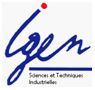 Le 10 décembre 2013
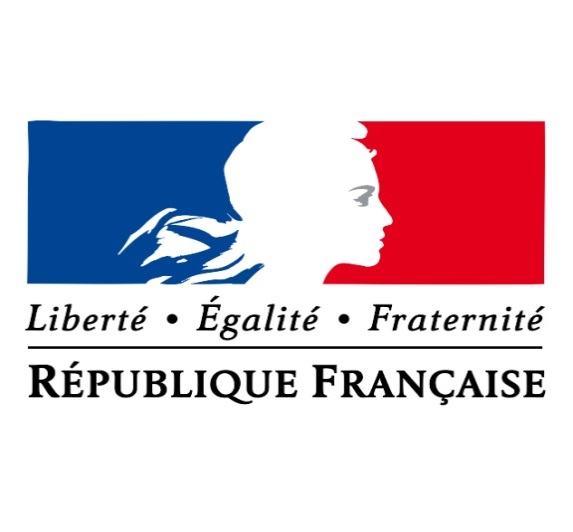 Ministère de l’Éducation Nationale
PLAN NATIONAL DE FORMATION

FILIERE NUCLEAIRE
Lycée Raspail, 
5 bis, avenue Maurice d'Ocagne - 75014 Paris
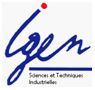 Intervenants :

Jean-Michel  SCHMITT - Inspecteur général de l'éducation nationale 
Groupe Sciences et techniques Industrielles 
Frédéric THOLLON - Inspecteur général de l'éducation nationale 
Groupe des sciences physiques et chimiques fondamentales et appliquées

Jean-Pierre DELORME - IA-IPR STI  - Ac. de Montpellier 
(chargé de mission nationale environnement nucléaire) 
Jean-Philippe FOURNOU - IA-IPR Sciences physiques et chimiques – Ac. de Rouen Sandrine TAUZIN - IEN-EG - Mathématiques Sciences physiques – Ac. de Rouen
Fabrice METHEE – Chargé de mission d’inspection STI  - Ac. de Bordeaux 

Philippe CLARIS - Chef de travaux du lycée Albert Einstein - Bagnols-sur-Cèze -30
Jacques CADON – Chef de travaux du LP Alexis de Tocqueville Cherbourg - 50
Thomas BRIĖRE – Enseignant au lycée Paul-Émile Victor – Obernai – 67

Dominique LAMBELET - EDF
Michel K. JEANJACQUES - CEA
Grégory SARAFINOF - COPSAR
PLAN NATIONAL DE FORMATION - FILIERE NUCLEAIRE
PLANNING
PLANNING
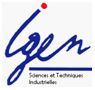 Bac Pro et BTS en Environnement Nucléaire
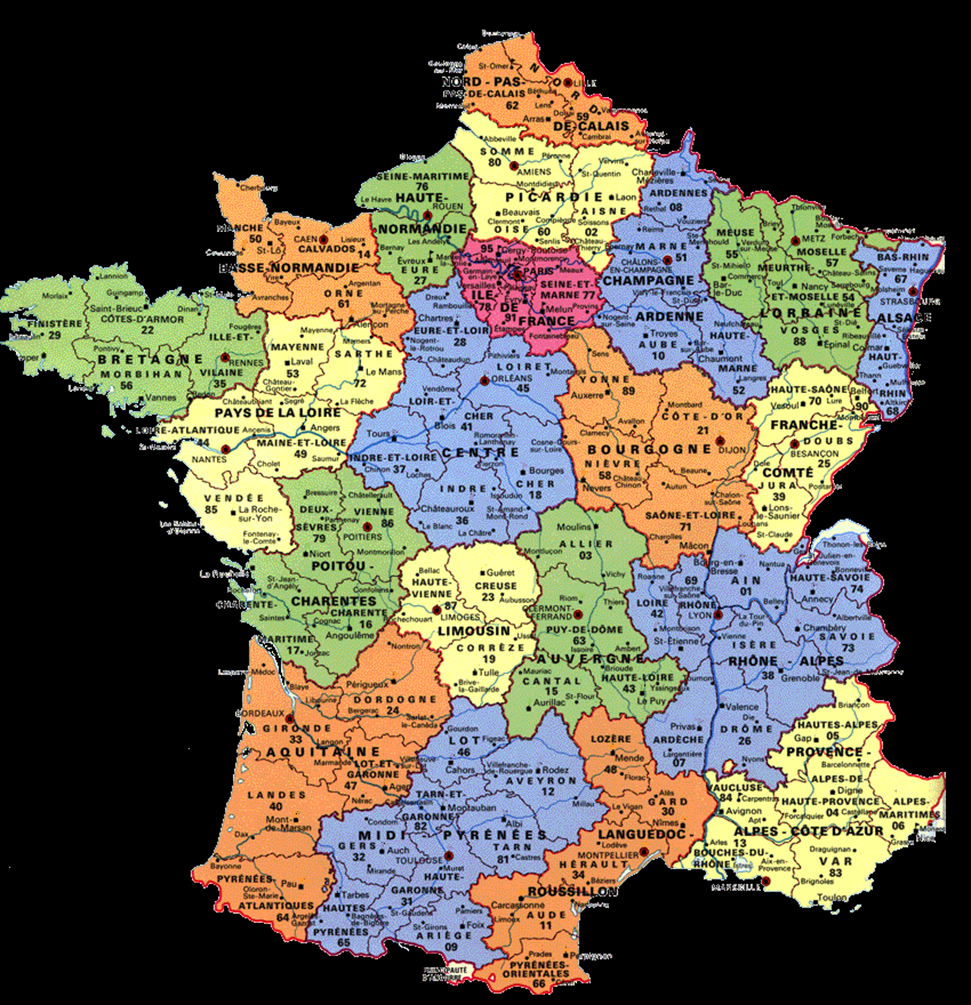 LOCALISATION DES FORMATIONS
5
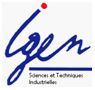 PNF Filière nucléaire
Bilan de la session 2013 
BTS environnement nucléaire
Jean-Pierre DELORME - IA-IPR STI 
Académie de Montpellier
Jean-Philippe FOURNOU - IA-IPR Sciences physiques et chimiques  
Académie de Rouen
6
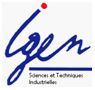 PNF Filière nucléaire
Les ¾ des 50 candidats de cette année ont suivi la formation par apprentissage

52 candidats se sont présentés à la session 2013

47 reçus dont une validation du diplôme par la voie de la VAE. Cela représente 90.38% d’admis
Bilan de la session 2013 - BTS EN
7
Bilan de la session 2013 - BTS EN
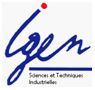 PNF Filière nucléaire
• Analyse des résultats de l’ensemble des candidats :

Moyenne générale : 12.21
Ecart Type : 2.85
Note Maxi : 17.5
Note Min : 0, le candidat ne s’est pas présenté.
Ci-dessous la répartition des notes des candidats.
8
Bilan de la session 2013 - BTS EN
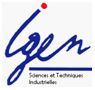 PNF Filière nucléaire
• Analyse des résultats par discipline :

Culture générale :
Le membre du Jury n’a pas été surpris par les résultats, le sujet était conforme aux attentes des formateurs.
9
Bilan de la session 2013 - BTS EN
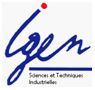 PNF Filière nucléaire
Anglais :
Le membre du Jury a noté de grandes disparités entre les résultats obtenus par les candidats lors de l’épreuve d’expression orale. Les candidats issus des sections professionnelles émettent des difficultés pour s’exprimer à l’oral.
10
Bilan de la session 2013 - BTS EN
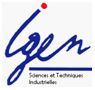 PNF Filière nucléaire
Mathématiques :
Le membre du Jury a relevé une certaine rigueur dans les rédactions des copies.
11
Bilan de la session 2013 - BTS EN
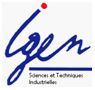 PNF Filière nucléaire
Pré étude et modélisation :
Les membres du Jury ont relevé que le sujet était trop typé radioprotection, la partie « Physique Nucléaire » n’était pas assez importante. Le programme est composé de nombreux champs il est donc très complexe de traiter l’ensemble de ceux-ci à travers un seul sujet.
12
Bilan de la session 2013 - BTS EN
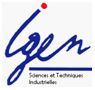 PNF Filière nucléaire
Détermination et choix technologique :
Les membres du Jury ont noté des erreurs dans la correction et que le sujet était bien équilibré dans son contenu mais pas dans la répartition des points.
13
Bilan de la session 2013 - BTS EN
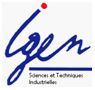 PNF Filière nucléaire
Activité environnement nucléaire :
Le membre du Jury a relevé qu’il était nécessaire d’effectuer une adaptation des grilles d’évaluation.
14
Bilan de la session 2013 - BTS EN
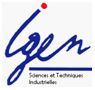 PNF Filière nucléaire
Activité professionnelle :
Les membres du Jury ont relevé une disparité conséquente entre les candidats, les problématiques présentées par les étudiants sous statut scolaire étaient moins pertinentes que celles présentées par les apprentis.  Certains dossiers s’apparentaient à ceux des BTS MI.
15
Validation des Acquis de l’Expérience
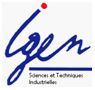 PNF Filière nucléaire
La VAE à l’Éducation nationale
Jean-Pierre DELORME - IA-IPR STI 
Académie de Montpellier 
Jean-Philippe FOURNOU - IA-IPR Sciences physiques et chimiques 
Académie de Rouen 
Fabrice METHEE – Chargé de mission STI 
 Académie de Bordeaux
16
Validation des Acquis de l’Expérience
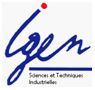 PNF Filière nucléaire
Bilan des candidats au Baccalauréat Professionnel Environnement Nucléaire
17
Validation des Acquis de l’Expérience
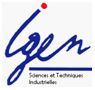 PNF Filière nucléaire
Bilan des candidats au Brevet de Technicien Supérieur: Environnement Nucléaire
18
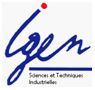 PNF Filière nucléaire
Bilan filière
Bac Pro environnement nucléaire
Évolution des effectifs

Les difficultés rencontrées par les candidats – Session 2013 

Le contrôle en cours de formation

Résultats au BAC PRO
Fabrice METHEE – Chargé de mission d’inspection STI 
 Académie de Bordeaux
19
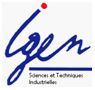 PNF Filière nucléaire
EVOLUTION DES EFFECTIFS – ENTRANTS 
BCP EN de 2010 à 2013
Bilan BAC PRO EN
20
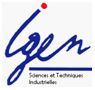 PNF Filière nucléaire
Les difficultés rencontrées
Le recrutement
Regard anxieux sur le nucléaire civil
L’âge des élèves
Bilan BAC PRO EN
21
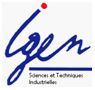 PNF Filière nucléaire
Les difficultés rencontrées
Épreuves professionnelles
Sujet E11 - SESSION 2013
Formules 
Calculs
Bilan BAC PRO EN
3.   Sujet E2 - SESSION 2013
Exploitation des différentes ressources 
Les questions ouvertes ont mis en difficulté les candidats
Compréhension des schémas techniques
Des réponses trop techniques attendues
Analyse des documents
22
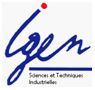 PNF Filière nucléaire
Les difficultés rencontrées
4. Le contrôle en cours de formation

4.1 L’organisation constatée
E31 planifiée sur une journée avec la participation de professionnels
E32 (intervention pratique) organisée par groupe de 3 élèves sur une semaine ou sur un trimestre. Les candidats sont évalués par un professeur de la spécialité plus un professionnel 
E33 (préparation du chantier) passage des candidats au fil de l’eau en fonction de niveaux d’acquisition des compétences
Bilan BAC PRO EN
23
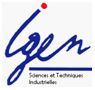 PNF Filière nucléaire
Les difficultés rencontrées
4.2  Mise en œuvre

Les enseignants doivent posséder un REX important
Un nombre de scénarii permettant de diversifier les    situations d’évaluation
Le suivi du niveau d’acquisition des compétences
Basé essentiellement sur de la communication orale au moment de l’intervention cela implique le plus souvent deux encadrants pour trois élèves
Gestion des élèves qui ne sont pas en situation d’évaluation
Complexité et volume des dossiers techniques à mettre en œuvre
Bilan BAC PRO EN
24
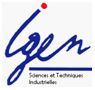 PNF Filière nucléaire
Les difficultés rencontrées
5.  Les PFMP

Les visites d’évaluation des PFMP peuvent être réalisées uniquement par les enseignants du domaine professionnel (accès centrale contrôlé)

Accès difficile en zone contrôlée pour les mineurs (même avec les demandes de dérogation)
Bilan BAC PRO EN
25
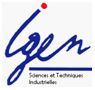 PNF Filière nucléaire
Résultats à l’examen du Baccalauréat Professionnel Environnement Nucléaire
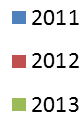 Bilan BAC PRO EN
26
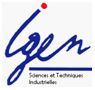 PNF Filière nucléaire
Résultats à l’examen du Baccalauréat Professionnel Environnement Nucléaire
EVOLUTION DES EFFECTIFS – BCP EN  de 2008 à 2013
Bilan BAC PRO EN
27
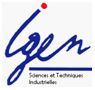 PNF Filière nucléaire
Résultats à l’examen du Baccalauréat Professionnel Environnement Nucléaire
Bilan BAC PRO EN
28
Bac Pro T.I.I.N.
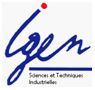 PNF Filière nucléaire
Rénovation du baccalauréat professionnel 
ENVIRONNEMENT NUCLEAIRE

Présentation générale  
Une rénovation pour quels objectifs ?
L’évolution du RAP
Le référentiel de certification
Les sciences physiques
Les nouvelles épreuves
Jean-Pierre DELORME - IA-IPR STI - Académie de Montpellier
 Fabrice METHEE – Chargé de mission STI - Académie de Bordeaux
Jean-Philippe FOURNOU - IA-IPR Sciences physiques et chimiques 
 Académie de de Rouen 
Sandrine TAUZIN - IEN-EG - Mathématiques Sciences physiques 
Académie de Rouen
29
Bac Pro T.I.I.N.
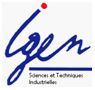 PNF Filière nucléaire
Une rénovation pour quels objectifs ?
Prendre en compte la réforme du baccalauréat professionnel en trois ans et la certification intermédiaire commune aux baccalauréats professionnels du champ de la maintenance

Faire évoluer le statut «confidentiel » du programme lié à la radioprotection (physique nucléaire) et les contenus associés
30
Bac Pro T.I.I.N.
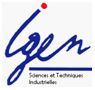 PNF Filière nucléaire
Une rénovation pour quels objectifs ?
Prendre en compte le REX des entreprises et des lycées après cinq années de promotions : profils de postes occupés, compétences émergentes ou à conforter,…et faire évoluer le RAP

Prendre en compte l’arrivée du BTS environnement nucléaire modifiant le positionnement du baccalauréat sur certaines compétences liées à l’encadrement d’équipe et la nécessité de "rééquilibrer les contenus pédagogiques"
31
Bac Pro T.I.I.N.
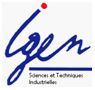 PNF Filière nucléaire
Une rénovation pour quels objectifs ?
Préciser les champs de savoirs liés à une culture générale de la maintenance

Préciser les champs de savoirs liés aux activités spécifiques de l’environnement nucléaire :
Logistique
Démantèlement
Traitement des déchets
32
Bac Pro T.I.I.N.
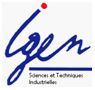 PNF Filière nucléaire
Une rénovation pour quels objectifs ?
Préciser l’articulation entre les compétences et les tâches professionnelles pour mieux cerner la certification

Préciser l’articulation entre les champs de savoirs et les compétences pour mieux cerner les volumes d’enseignement

Faire évoluer la certification et le règlement d’examen
33
Bac Pro T.I.I.N.
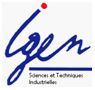 PNF Filière nucléaire
Une rénovation pour quels objectifs ?
Différencier le référentiel de formation et les exigences des habilitations nécessaires à l’employabilité en précisant les habilitations nécessaires à l’obtention des diplômes, et celles qui seront de la responsabilité locale des CNPE et des prestataires
34
Bac Pro T.I.I.N.
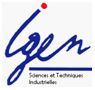 PNF Filière nucléaire
Une rénovation pour quels objectifs ?
Un délai visant une application du nouveau référentiel à la rentrée scolaire 2014 mais une communication aux équipes pendant l’année scolaire 2013-2014
Démarrage du groupe de travail le 17 janvier 2013
Présentation du projet de rénovation le 15 mai chez AREVA à la profession
Premier passage en CPC le 11 juin 2013, dernier le 9 décembre 2013
35
Bac Pro T.I.I.N.
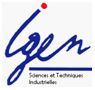 PNF Filière nucléaire
Baccalauréat professionnel Environnement Nucléaire
LE BAC PRO 
TECHNIQUES D’INTERVENTIONS SUR INSTALLATIONS NUCLÉAIRES
36
Bac Pro T.I.I.N.
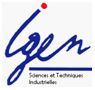 PNF Filière nucléaire
Pourquoi ce changement de nom ?
Le mot environnement n’est pas représentatif du métier

Placer la maintenance au centre et au cœur du diplôme

L’utilisation du terme "technicien" devant est contesté car représente pour les industriels un niveau élevé et ne couvre pas une appellation métier
37
Bac Pro T.I.I.N.
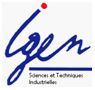 PNF Filière nucléaire
L’évolution du RAP
Le titulaire du Baccalauréat professionnel « Techniques d’Interventions sur Installations Nucléaires » est membre actif d’une équipe opérationnelle intervenant en environnement nucléaire

Son travail consiste à :
- assurer  participer à des opérations de logistique nucléaire 
- participer à la gestion de déchets des industries nucléaires 
- contribuer  participer aux opérations de démantèlement d’installations 
- assurer des opérations de maintenance préventive et corrective
38
Bac Pro T.I.I.N.
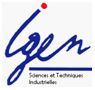 PNF Filière nucléaire
L’évolution du RAP
6 ACTIVITES PROFESSIONNELLES

A1 : Fiabiliser les interventions et communiquer
A2 : Exécuter des opérations de logistique
A3 : Participer à la gestion des déchets
A4 : Exécuter des opérations de démantèlement
A5 : Participer à la sécurité et à la radioprotection
A6 : Exécuter des opérations de maintenance
39
Bac Pro T.I.I.N.
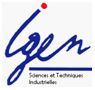 PNF Filière nucléaire
L’évolution du RAP
40
Bac Pro T.I.I.N.
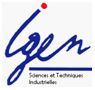 PNF Filière nucléaire
L’évolution du RAP
Le titulaire du baccalauréat professionnel dispose de connaissances pour être :
- agent de logistique nucléaire
- agent d’intervention et d’exploitation
- agent technique
- agent d’intervention
- agent de démantèlement
41
Bac Pro T.I.I.N.
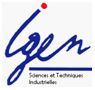 PNF Filière nucléaire
Le référentiel de certification
Le profil de compétences du bachelier professionnel
Un professionnel :
Conscient des risques liés à son activité, et qui sait adapter son comportement en conséquence
Respectueux des réglementations, normes et procédures
Maîtrisant les technologies et les aptitudes nécessaires à l’accomplissement des activités à exécuter
Capable de communiquer sur son activité avec sa hiérarchie pour participer au REX, à l’amélioration continue…
Resserrement à 15 compétences en supprimant certaines compétences d’encadrement et de formation
42
Bac Pro T.I.I.N.
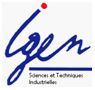 PNF Filière nucléaire
L’évolution des compétences
CP1 S’INFORMER
CP2 PREPARER SON INTERVENTION
CP3 COMMUNIQUER AVEC SA HIERARCHIE
CP4 CONDUIRE L’EXECUTION D’UN CHANTIER
 


CP4 INTERVENIR EN ENVIRONNEMENT NUCLEAIRE
CP5 CONTROLER
43
Bac Pro T.I.I.N. - L’évolution des compétences
CP1.1 : Rechercher les informations relatives au dossier d’intervention
CP1.2 : Respecter les contraintes et réglementations de l'environnement
              nucléaire
CP1.3 : Maîtriser les données géographiques et se repérer dans l’espace 	professionnel

CP2.1 : Identifier les risques réels ou potentiels
CP2.2 : Participer à la planification du chantier
CP2.3 : Respecter l'organisation matérielle de l'intervention

CP3.1 : Informer sa hiérarchie du déroulement des interventions

CP4.1 : Mettre en œuvre des matériels
CP4.2 : Assurer l'évacuation des déchets
CP4.3 : Réagir en fonction des risques évalués
CP4.4 : Réagir en cas d’incident ou d’accident
CP4.5 : Réaliser des opérations de maintenance

CP5.1 : Contrôler les paramètres physiques de l’environnement
CP5.2 : Participer au contrôle de la qualité
CP5.3 : Participer au contrôle final
CP1 S’INFORMER
CP2 PREPARER SON INTERVENTION
CP3 COMMUNIQUER AVEC SA HIERARCHIE
CP4 INTERVENIR EN ENVIRONNEMENT NUCLEAIRE
CP5 CONTROLER
44
Bac Pro T.I.I.N.
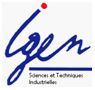 PNF Filière nucléaire
De nouveaux savoirs qui ne le sont pas vraiment…
Le futur bachelier professionnel doit maîtriser les savoirs de base en mécanique, électricité, hydraulique pour ses futures activités professionnelles et pour passer sereinement la certification intermédiaire. 

 L’apparition des champs S1 à S5 du référentiel BEP MPEI comme champs S1 à S5 du baccalauréat professionnel techniques d’interventions sur installations nucléaires.
45
Bac Pro T.I.I.N.
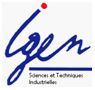 PNF Filière nucléaire
De nouveaux savoirs qui ne le sont pas vraiment…
S1 : Étude des biens : solutions constructives et  
         comportement mécanique
S2 : Étude des biens: les chaînes fonctionnelles
S3 : Interventions de maintenance
S4 : Santé et sécurité au travail
S5 : Méthodes de maintenance
46
Bac Pro T.I.I.N.
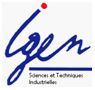 PNF Filière nucléaire
Des nouveaux savoirs issus du REX et 
spécifiques à la filière
S6 : Interventions en environnement nucléaire
S7 : Installations nucléaires et exploitants
Un savoir important : la radioprotection ou la physique nucléaire contextualisée
S8 : La radioprotection
47
Bac Pro T.I.I.N.
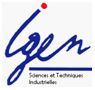 PNF Filière nucléaire
Les sciences physiques
Jean-Philippe FOURNOU - IA-IPR Sciences physiques et chimiques 
Académie de Rouen 
Sandrine TAUZIN - IEN-EG - Mathématiques Sciences physiques 
Académie de Rouen
48
Bac Pro T.I.I.N.
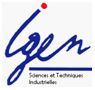 PNF Filière nucléaire
Les nouvelles épreuves
Jean-Pierre DELORME - IA-IPR STI 
Académie de Montpellier
 Fabrice METHEE – Chargé de mission STI 
 Académie de Bordeaux
Jean-Philippe FOURNOU - IA-IPR Sciences physiques et chimiques 
 Académie de de Rouen 
Sandrine TAUZIN - IEN-EG - Mathématiques Sciences physiques 
Académie de Rouen
49
Bac Pro T.I.I.N.
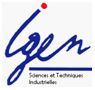 Filière nucléaire
ÉPREUVE E2
PRÉPARER UN CHANTIER EN ENVIRONNEMENT NUCLÉAIRE  Durée : 4h00 – Coefficient 7

A partir de données techniques relatives à la réalisation d’un chantier de logistique de maintenance nucléaire, de gestion de déchets des industries nucléaires, de démantèlements d’installations nucléaires ou de travaux particuliers liés à un environnement nucléaire, l'épreuve permet de vérifier que le candidat a acquis tout ou partie des compétences suivantes :

CP1.1	Rechercher les informations relatives au dossier d’intervention
CP1.2	Respecter les contraintes et réglementations de l'environnement 
                nucléaire
CP1.3	Maîtriser les données géographiques et se repérer dans l’espace
                professionnel
CP2.1	Identifier les risques réels ou potentiels
CP2.2	Participer à la planification du chantier
CP4.3	Réagir en fonction des risques évalués
50
Bac Pro T.I.I.N.
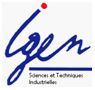 Filière nucléaire
ÉPREUVE E2
PRÉPARER UN CHANTIER EN ENVIRONNEMENT NUCLÉAIRE
Coefficient 7 – Durée 4h00
SOUS-ÉPREUVE E21 (U21) 
Pré-étude et mise en conformité du chantier
1h30 – Coefficient 3
SOUS-ÉPREUVE E22 (U22) 
Préparation des interventions
2h30 – Coefficient 4
CP1.1 - CP1.2
CP1.3 - CP2.1 - CP2.2 - CP4.3
S1 : Études des biens : solutions constructives et  comportement mécanique
­S2 : Études des biens : les chaines fonctionnelles
S4 : Santé et sécurité au travail
S8 : Radioprotection
S5 : Méthodes de maintenance
S6 : Interventions en environnement nucléaire
S7 : Installations nucléaires et exploitants
S8 : Radioprotection
51
Bac Pro T.I.I.N.
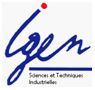 PNF Filière nucléaire
ÉPREUVE E3 (UNITÉS U31, U32, U33 et U34)
ÉPREUVE PRATIQUE PRENANT EN COMPTE
LA PÉRIODE DE FORMATION OU L’ACTIVITÉ EN MILIEU PROFESSIONNEL - Coefficient : 10

Cette épreuve est constituée de quatre sous-épreuves :
Sous-épreuve E31 : Gérer, communiquer et rendre compte
Sous-épreuve E32 : Intervenir en environnement nucléaire
Sous-épreuve E33 : Économie-gestion
Sous-épreuve E34 : Prévention, santé, environnement
52
Bac Pro T.I.I.N.
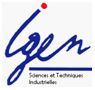 PNF Filière nucléaire
SOUS-ÉPREUVE E31 (UNITÉ U31)
Gérer, communiquer, rendre compte
Coefficient : 2
Il s'agit de vérifier les compétences du candidat liées à : 
L’analyse et la présentation d’un accident survenu dans une installation nucléaire

L’utilisation des outils de communication habituellement utilisés dans l’entreprise

CP3.1	Informer sa hiérarchie du déroulement des interventions
CP4.4	Réagir en cas d’incident ou d’accident
53
Bac Pro T.I.I.N.
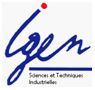 PNF Filière nucléaire
SOUS-ÉPREUVE E32 (UNITÉ U32)
Intervenir en environnement nucléaire
Coefficient : 6

L'objectif : placer le candidat en situation d’intervention au sein d’une équipe sur un chantier de logistique de maintenance nucléaire, de gestion de déchets des industries nucléaires, de démantèlements d’installations nucléaires ou de travaux particuliers liés à un environnement nucléaire
54
Bac Pro T.I.I.N.
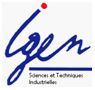 PNF Filière nucléaire
SOUS-ÉPREUVE E32 (UNITÉ U32)
Intervenir en environnement nucléaire
C42 Mettre en œuvre des matériels
C43 Trier et stocker des déchets
C52 Contrôler la qualité
55
Bac Pro T.I.I.N.
PNF Filière nucléaire
Commission spécialisée des lycées
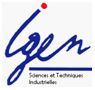 Le règlement d’examen
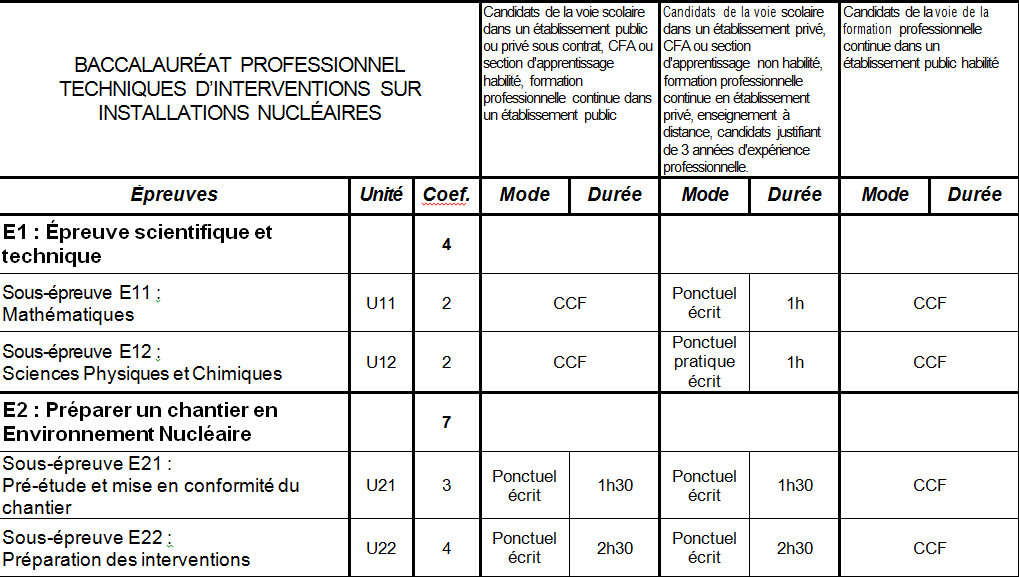 57
Commission spécialisée des lycées
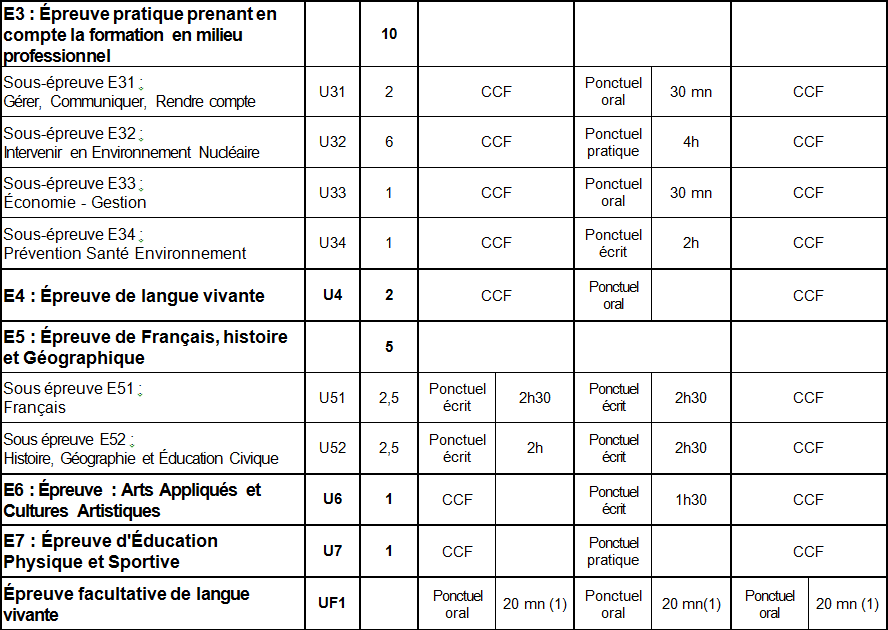 58
Orientation et insertion professionnelle
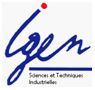 PNF Filière nucléaire
Pratique de fiabilisation des activités humaines
Dominique LAMBELET - EDF
59
Orientation et insertion professionnelle
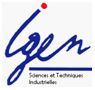 PNF Filière nucléaire
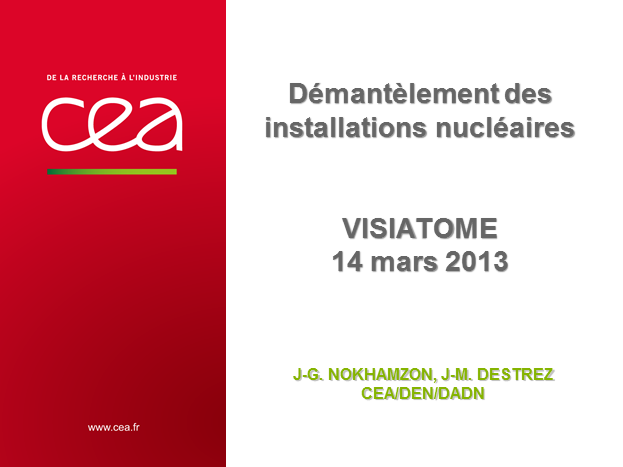 Michel K. JEANJACQUES - CEA
60
Orientation et insertion professionnelle
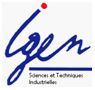 PNF Filière nucléaire
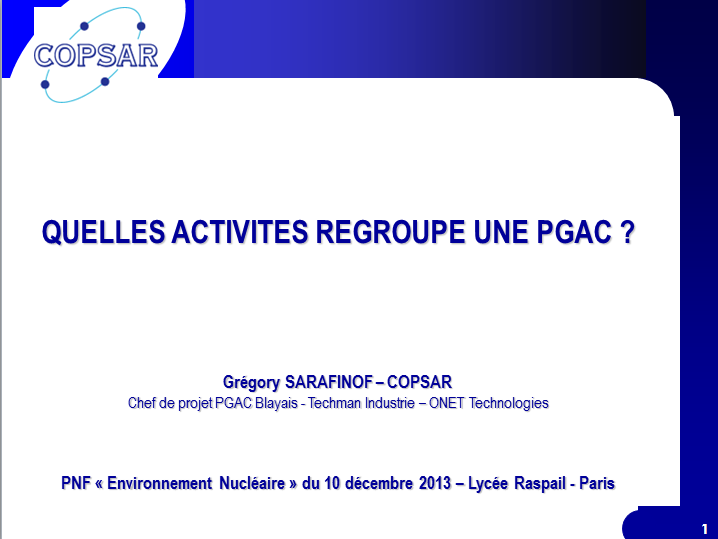 Grégory SARAFINOF - COPSAR
61
Orientation et insertion professionnelle
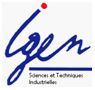 PNF Filière nucléaire
Suivi des cohortes des lauréats du Baccalauréat Professionnel Environnement Nucléaire
Fabrice METHEE – Chargé de mission STI 
 Académie de Bordeaux
Philippe CLARIS – Chef de travaux
Académie de Montpellier
62
Orientation et insertion professionnelle
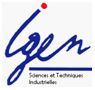 PNF Filière nucléaire
Résultats à l’examen du Baccalauréat Professionnel Environnement Nucléaire
63
Orientation et insertion professionnelle
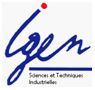 PNF Filière nucléaire
Orientation et insertion professionnelle
Poursuites d’études

Insertion professionnelle

Emploi dans le secteur nucléaire

Contrat en CDI et en CDD dans le secteur Nucléaire

Nombre d’emplois dans un autre secteur

Divers, doublement, pôle emploi, sans nouvelle
64
Orientation et insertion professionnelle
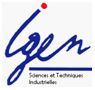 PNF Filière nucléaire
Poursuites d’études
65
Orientation et insertion professionnelle
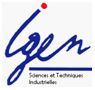 PNF Filière nucléaire
insertion professionnelle
66
Orientation et insertion professionnelle
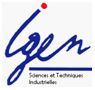 PNF Filière nucléaire
Employabilité dans le secteur nucléaire
67
Orientation et insertion professionnelle
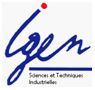 PNF Filière nucléaire
Employabilité dans le secteur nucléaire
68
Orientation et insertion professionnelle
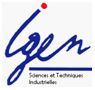 PNF Filière nucléaire
Employabilité dans les autres secteurs
69
Orientation et insertion professionnelle
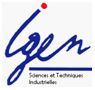 PNF Filière nucléaire
Divers
70
Orientation et insertion professionnelle
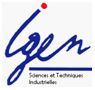 PNF Filière nucléaire
Suivi des cohortes des lauréats du Brevet de Technicien Supérieur Environnement Nucléaire
71
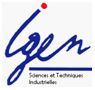 PNF Filière nucléaire
Ressources pédagogiques partagées
Thomas BRIĖRE – Enseignant au lycée Paul-Émile Victor – Obernai - 67
72
RNR EDUSCOL « Industrie Nucléaire »
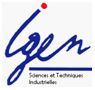 PNF Filière nucléaire
Dernières nouvelles

 MAJ des news diverses
 MAJ des sujets d’épreuves
 Mise en ligne de plusieurs corrigés avec accès restreint
 Création d’un formulaire pour le signalement des erreurs dans les divers documents

Perspectives

 Mise en ligne des documents de toutes les épreuves de chaque examen
 Mise en ligne des corrigés perso (A remonter à l’animateur)
 Partage de ressources d’autres spécialités intéressantes pour la filière Nucléaire
 Création d’une application pour Android ® (Admin. Nationaux)
 Mise en place d’un flux RSS avec MAJ sur les dates des modifications
 Indexation des ressources par Tâche Professionnelle et/ou Compétence et/ou Savoirs


Requêtes diverses…?
73
Bac Pro T.I.I.N.
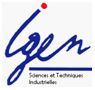 PNF Filière nucléaire
Les habilitations
Guide d’équipement
Document d’accompagnement
Jean-Pierre DELORME - IA-IPR STI  - Académie de Montpellier 
(chargé de mission nationale environnement nucléaire) 

Jacques CADON – Chef de travaux du LP Alexis de Tocqueville Cherbourg - 50
74
Habilitations en Bac Pro T.I.I.N.
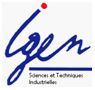 PNF Filière nucléaire
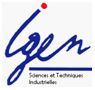 PNF Filière nucléaire
MERCI DE VOTRE ATTENTION